تطبيقات الانفوجرافيك في التعليم
عناصر المحاضرة
مفهوم الانفوجرافيك
أهميته
مسميات اخرى
أنواعه
خطوات التصميم
أهدافه
مكوناته
امثله
مفهوم الانفوجرافيك
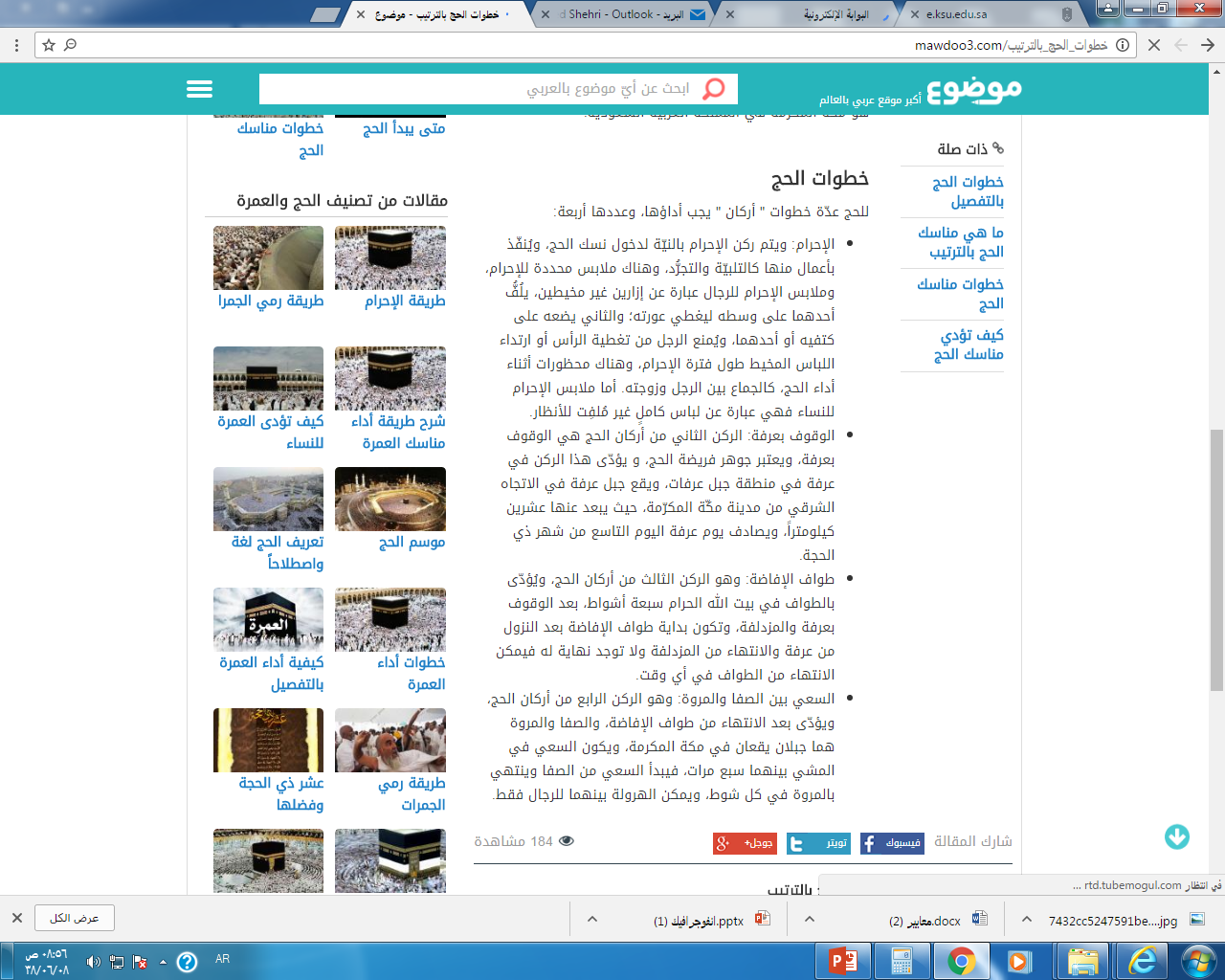 مفهوم الانفوجرافيك
مفهوم الانفوجرافيك
هو فن تحويل المعلومات والبيانات المعقدة إلى صور
 ورسوم يسهل على من يراها استيعابها دون الحاجة الى 
قراءة الكثير من النصوص.

 هو علم البيانات التصويرية التفاعلية، أي تحويل البيانات
 إلى صور وعلاقات تفاعلية.
مفهوم الانفوجرافيك
معلومات معقدة
مفاهيم وبيانات
الانفوجرافيك
صور - رسوم
يحولها إلى
لماذا طلق عليه هذا المصطلح؟
مجالات الانفوجرافيك
التربية والتعليم
التوعية والإرشاد
الخدمات بكافة أنواعها
الدعاية والاعلانات
التسلية والترفيه
لماذا نستخدم الانفوجرافك في التعليم؟
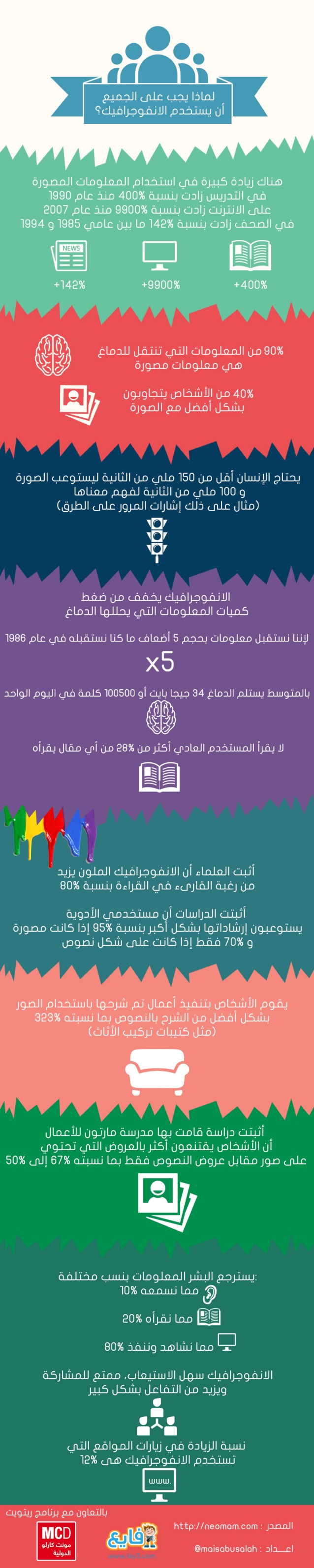 أسباب انتشار الانفوجرافك
تبسيط المعلومات
الملل من القراءة
سهولة وسرعة الانتشار
توفر تطبيقات وبرامج سهلة مثل powtoon  ,   و vyond
عنصر التشويق والاثارة
مسميات أخرى للانفوجرافيك
عبارة عن رسم تصويري يشرح شيء معين بشكل ثابت وهو الأكثر شيوعاً
انفوجرافيك ثابت
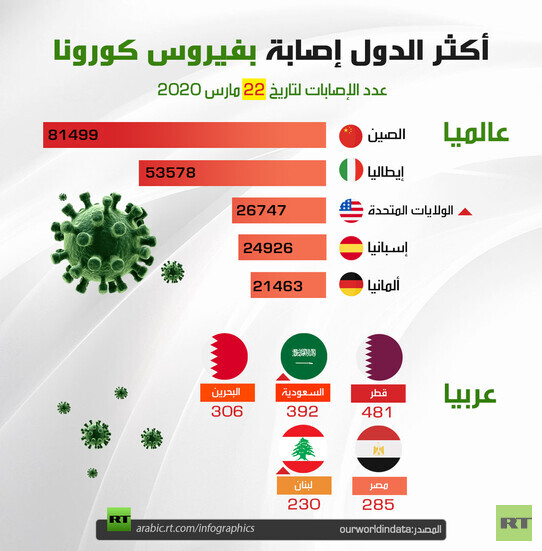 انفوجرافيك ثابت
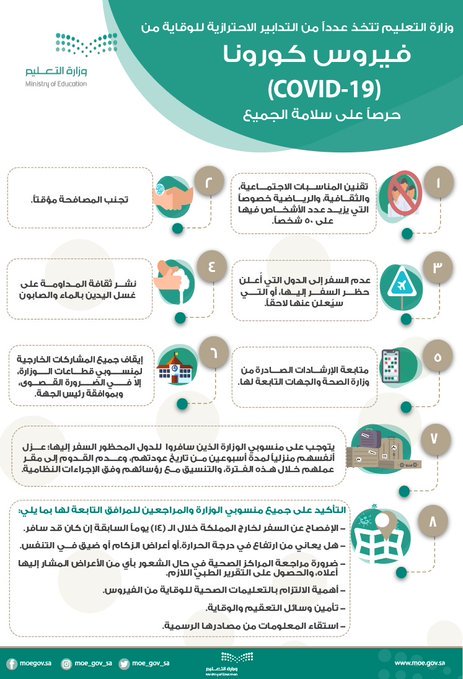 انفوجرافيك متحرك
أنواع الانفوجرافيك المتحرك
أنواع الانفوجرافيك المتحرك
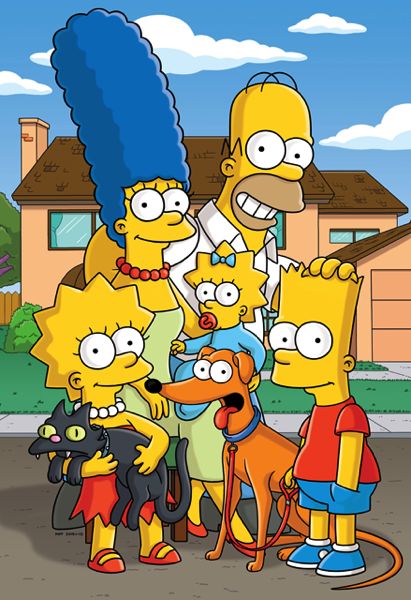 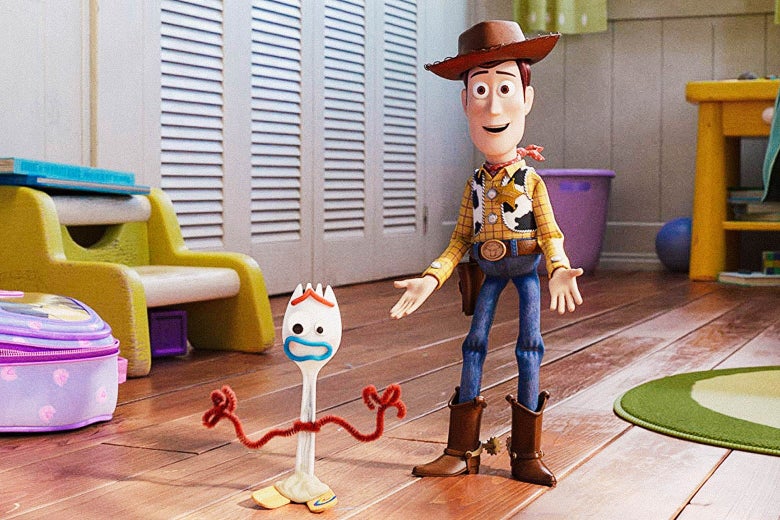 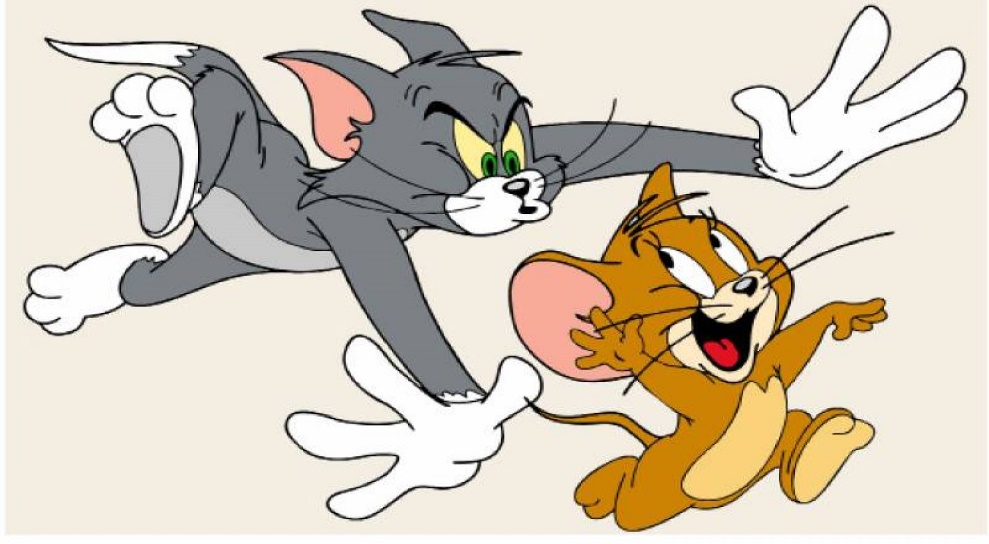 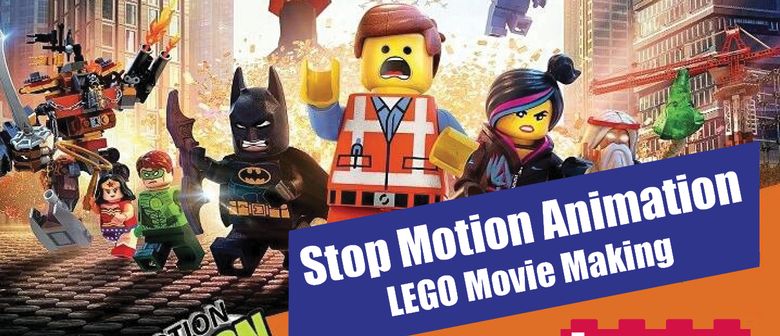 لتصميم انفوجرافيك ناجح
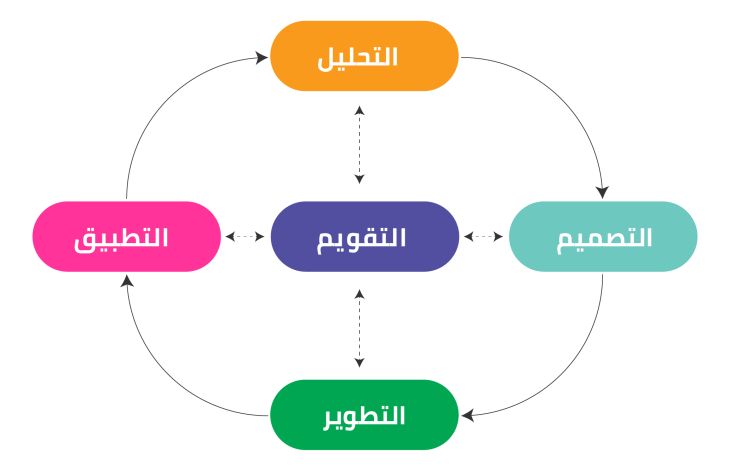 خطوات تصميم الانفوجرافيك
تحديد الفكرة.
جمع المعلومات.
التخطيط (تصور مبدأي للرسم ووضع العناوين الرئيسية والفرعية وتحديد الشكل العام والألوان).
التنفيذ.
الإخراج النهائي (التأكد من التمثيل السليم للمعلومات والاختيار السليم للرسوم)
إرشادات في تصميم الانفوجرافيك
بساطة التصميم
ترابط مكونات التصميم
التفكير الابداعي في تمثيل البيانات
اختيار الألوان المناسبة للنص والصور والخلفية
إتقان التنفيذ
اختيار فكرة مناسبة وتحديد الهدف.
تحديد الفئة المستهدفة.
التركيز على موضوع واحد فقط.
اختيار مصدراً موثوقاً للمعلومات.
وضع عنوان مميز.
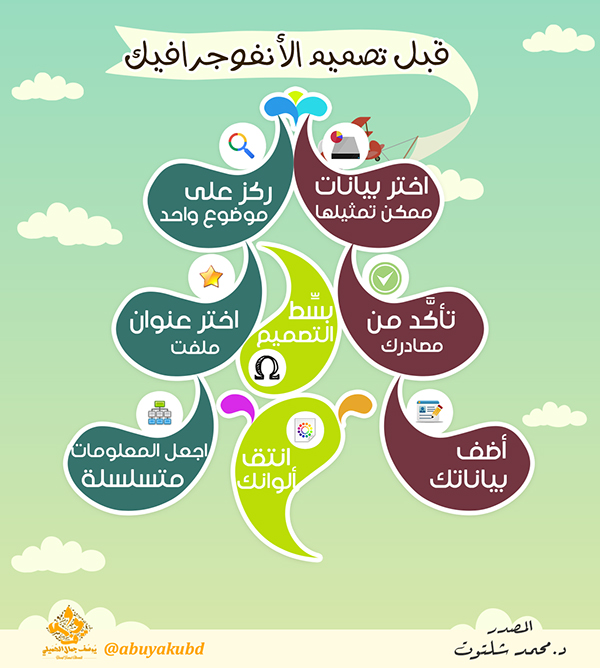 أهداف الانفوجرافيك
عرض فكرة
وصف ما لايمكن شرحه بالنصوص والكلمات
عرض حقائق بطريقة ممتعة
عمل مقارنات أو احصائيات
تسويق لمنتج معين
مكونات الانفوجرافيك
العنصر البصري :ويتضمن استخدام الألوان والرسوم  كالأسهم والأشكال التلقائية وغيرها.
المحتوى النصي: ويشمل النصوص المكتوبة والتي ينبغي أن تكون مختصرة ومرتبطة بالعنصر السابق.
طريقة تقديم الانفوجرافيك: بطريقة معينة تمثل المفهوم والمعرفة المراد ايصالها كالتفرعات والتسلسل الزمني.
البرامج المستخدمة في تصميم الانفوجرافيك
الثابت:
أدوبي فوتوشوب Adobe Photoshop 
أدوبي إلستريتر Adobe Illustrator 
المتحرك:
أدوبي أفترافكت Adobe After Effects 
أبل موشن Apple motion
أدوبي بريمر Adobe Premiere
موقع  بيك تو شارت لتصميم الانفوجرافيك
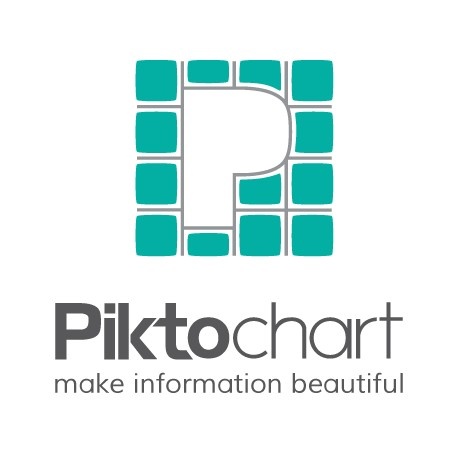 كما لاحظنا هناك مواقع و برامج كثيرة يمكن من خلالها تصميم الانفوجرافيك لكن من المواقع التي تدعم اللغة العربية وتتميز بوجود قوالب جاهزة يمكن التعديل موقع 
Piktochart
أمثلة لانفوجرافيك في مجالات مختلفة
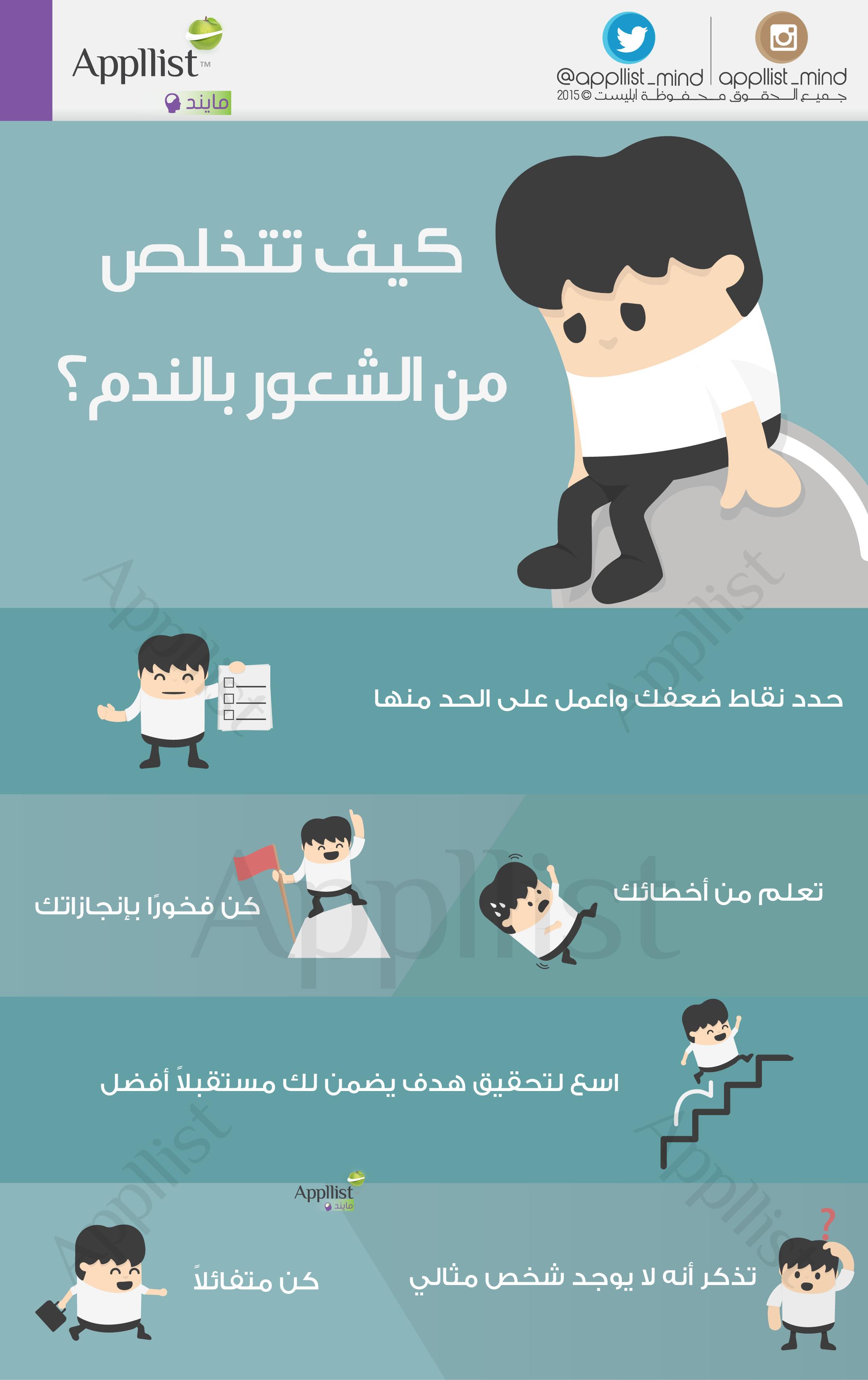 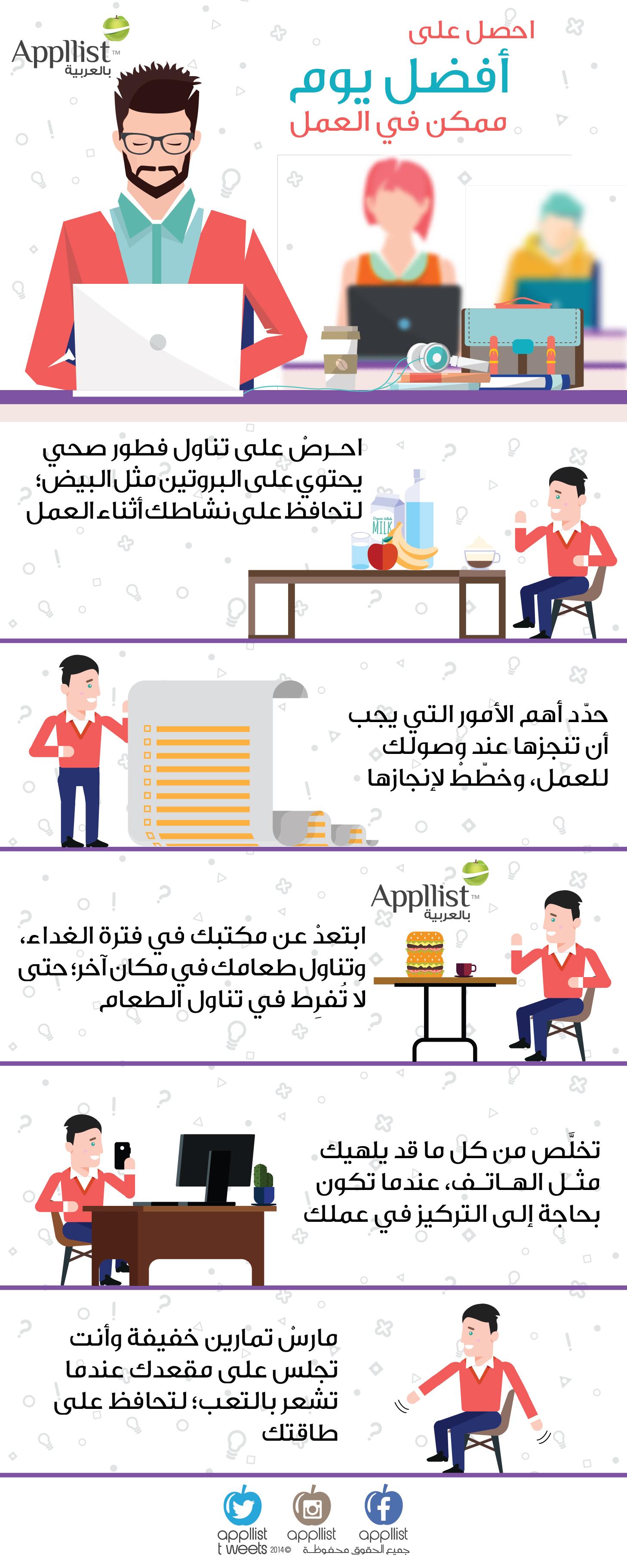 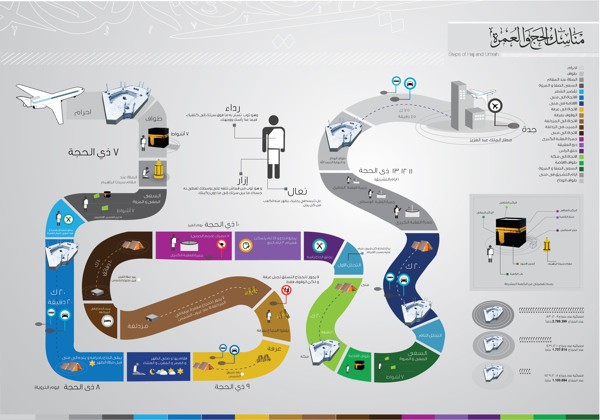 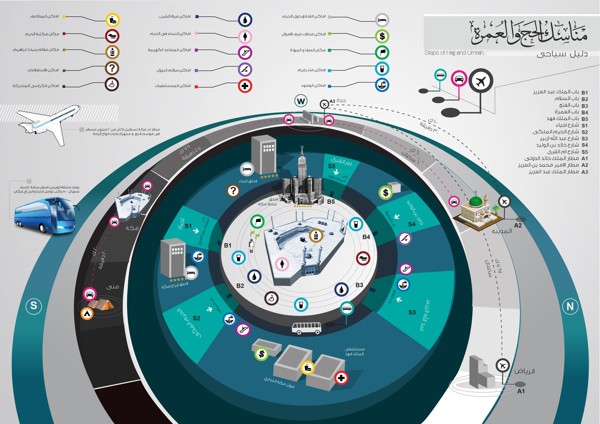 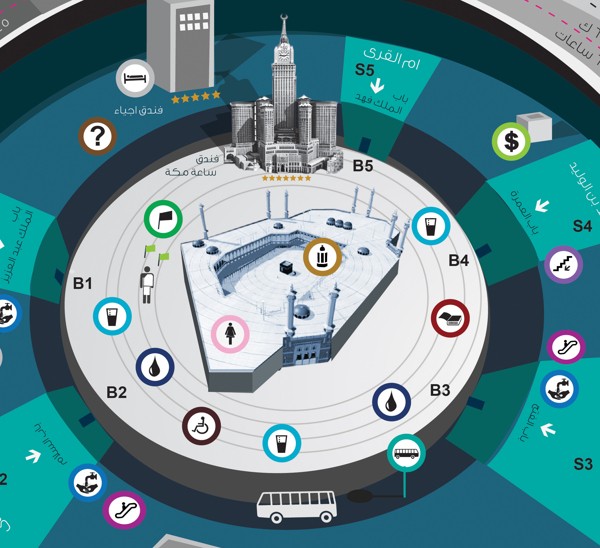 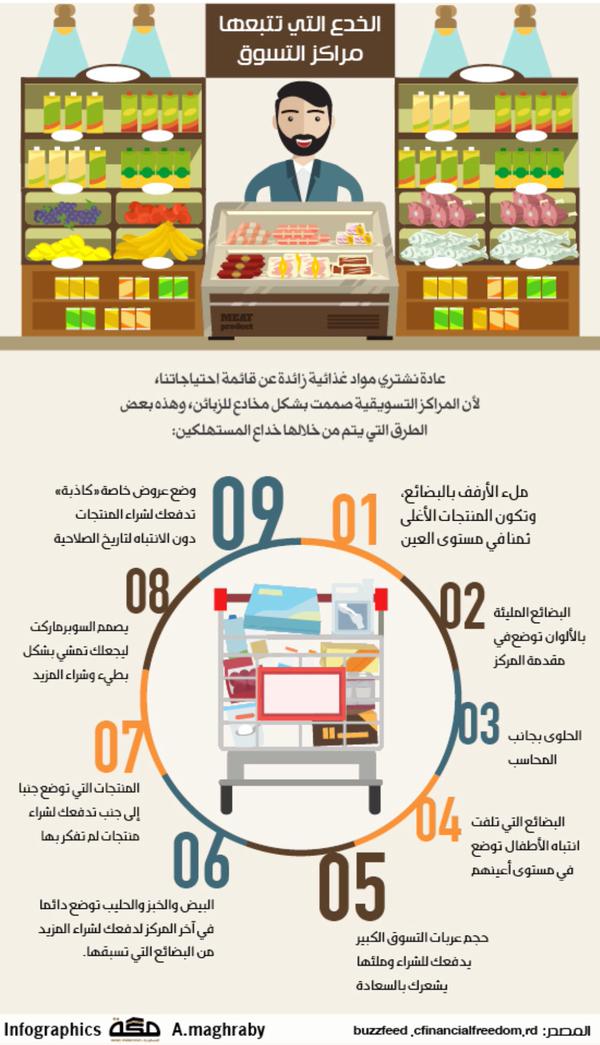 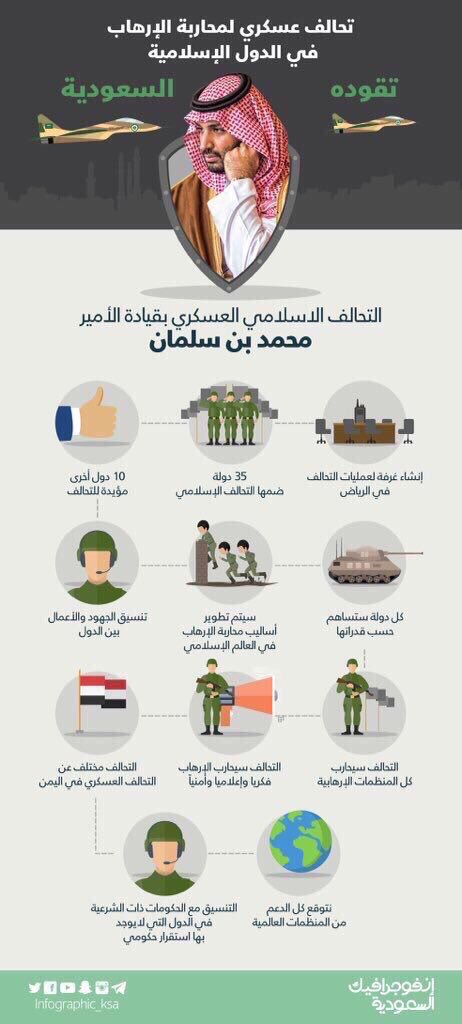 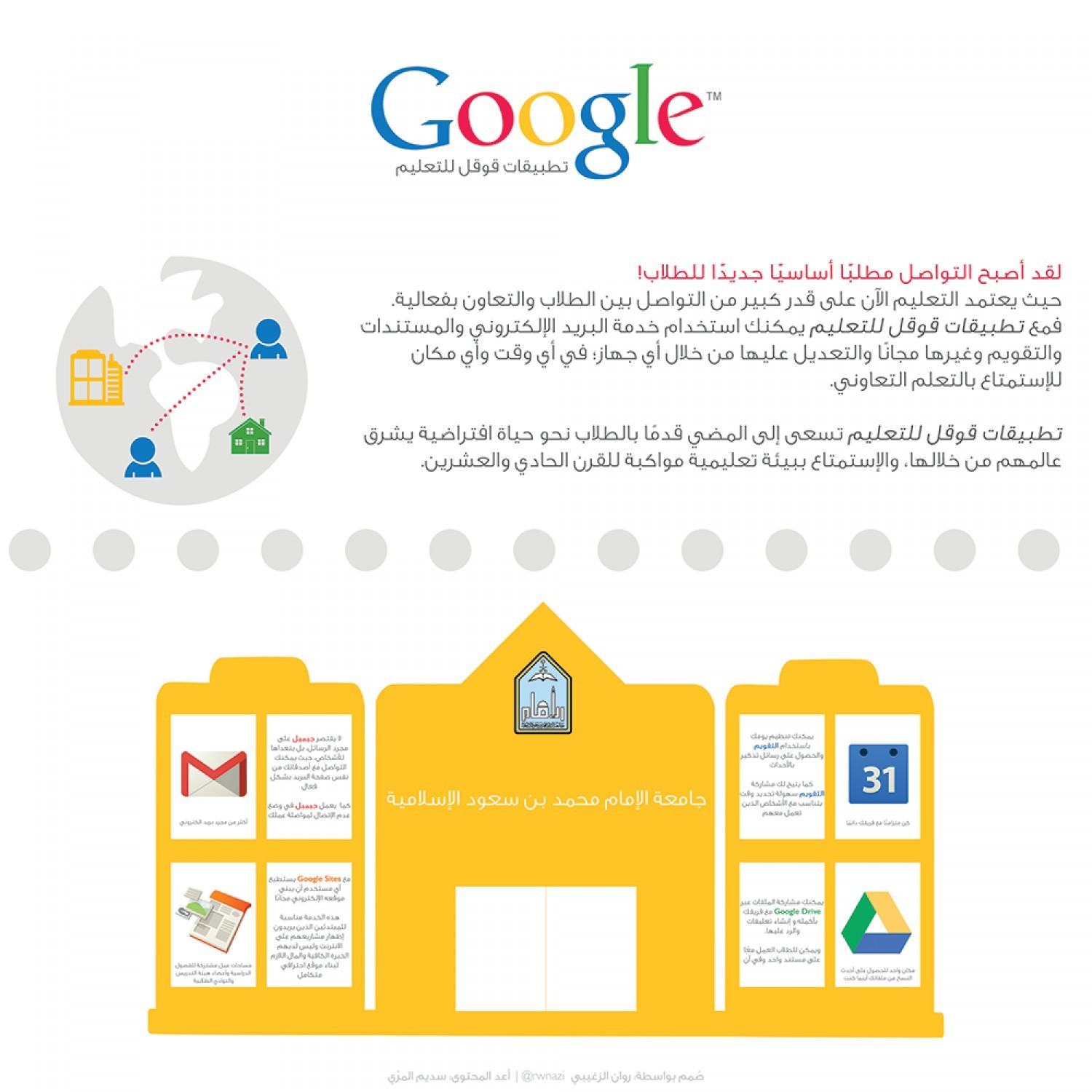 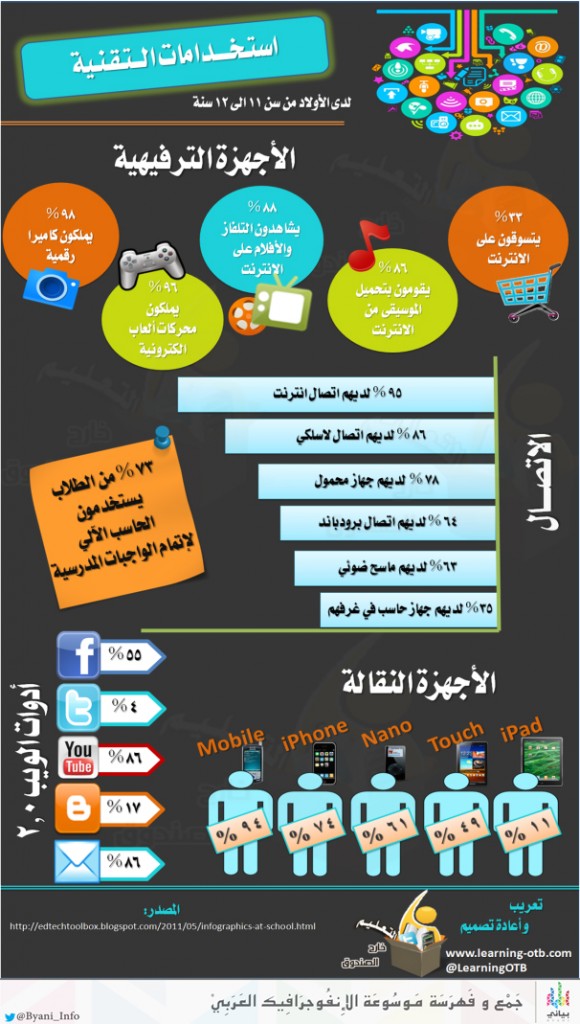 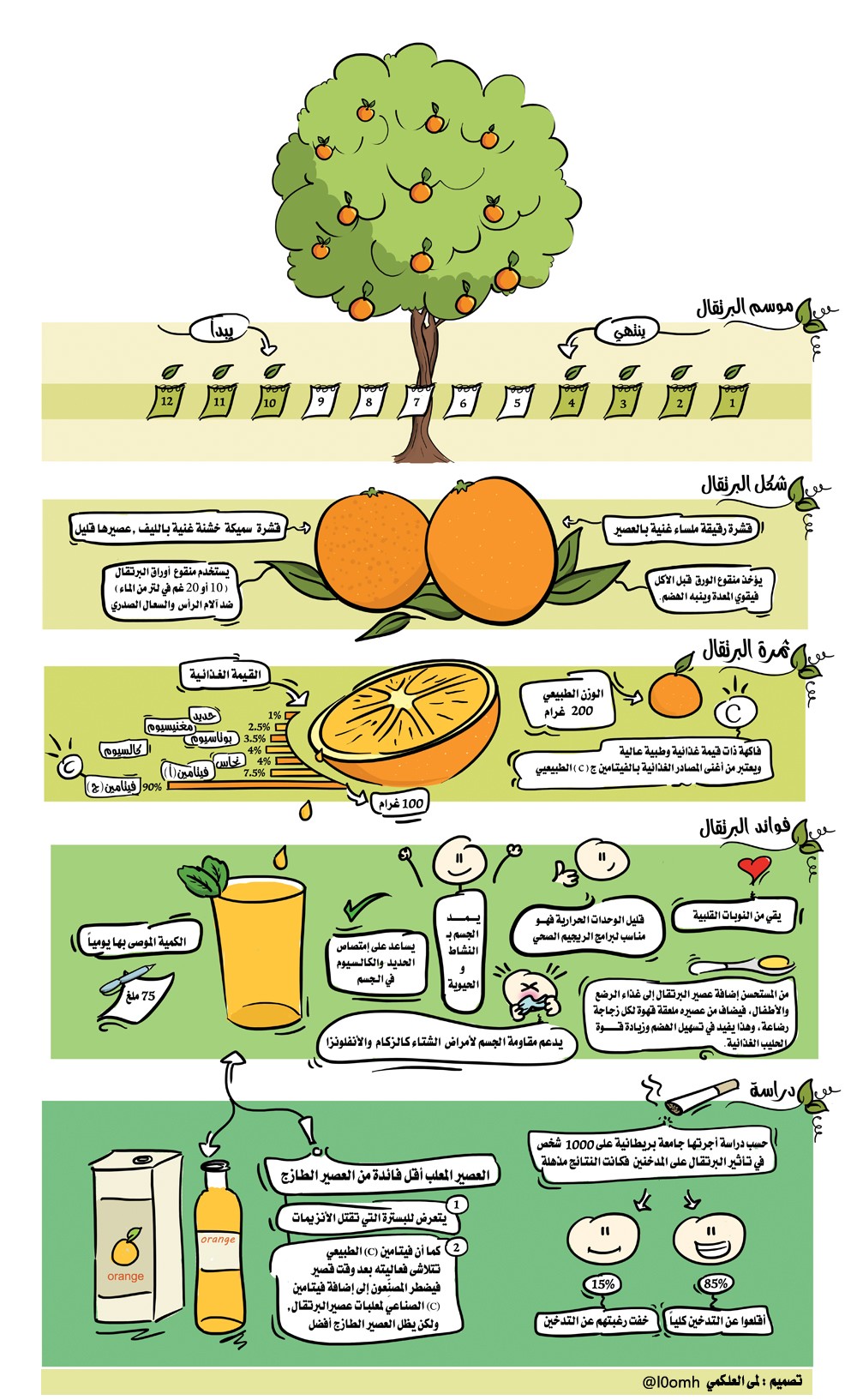 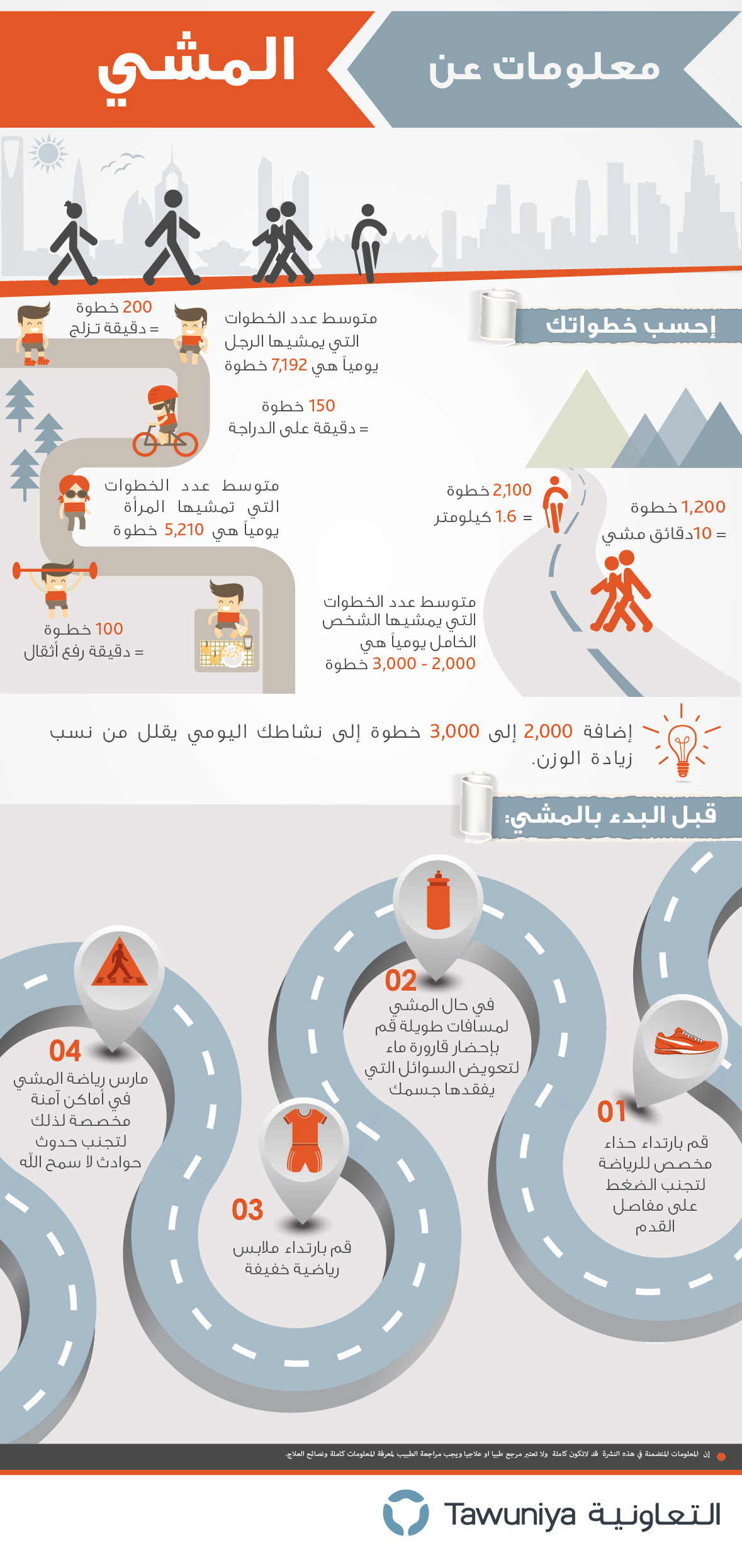 https://www.youtube.com/watch?v=9GYdwWs8jgw